Georgia Parent Mentor Partnership
Family Engagement Framework
Planning, Implementation, Evaluation, and Building Capacity

April Lee – E2P Framework Coach
5/12/2021
1
Start Planning for Success
Using the Toolkit and Learning Curve
Building Partnerships
Finding a Target Group
Finding an initiative or area of focus
Training and support
Timeline and benchmarks for goals
Additional tools and professional development
5/12/2021
2
Learning Targets
I can list one or more tools that will assist my administrator and I select a target group or partners for the work I will report on this year.
I can define learning targets related to the actions I will train and support families to do this year.
I can describe how I plan to work with families during this year.
5/12/2021
3
Questions
List two tools that may help you (with your administrator and partners) select a target group or additional partners. 

T or F : A learning target will help me measure if I have informed my families so they can use the materials when working with their child and/or partners.

List two actions you will take while working with families.
5/12/2021
4
Toolkit and Learning Curve
Tools for planning
Pre/Post and Parent Satisfaction Surveys
E2Ps (Evidence to Practice Guides)
P2I (Planning to Implementation)
Best Practice Summaries
Webinars
Learning Modules
Quarterly reports
5/12/2021
5
The End is the Beginning
Building Partnerships
In your region
Seasoned Mentors
Mentors working on similar work
Communities of Practice
In your district
School staff and teachers
Community partners
Parents and family members
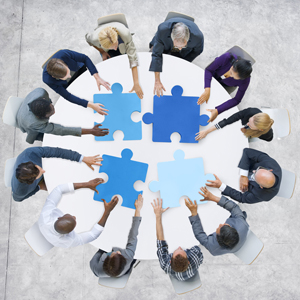 5/12/2021
7
Finding a Target Group
Small group of families to work with more closely for target work and data collection
Should be 5 to 20 families (most pick 10 or more)
Consider your partners and what families need
Teachers and other community partners
Your conversations with families
Survey results
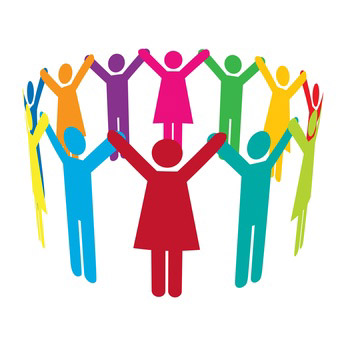 5/12/2021
8
Finding an Initiative or Area of Focus
What needs improving?
What initiatives are already in place?
Where are your possible partners?
Review the E2P Guides with your administrator:
Graduation
Partnerships/Stakeholder Engagement
Self-determination/IEP Participation
Post-secondary
Literacy
5/12/2021
9
Training Families
What topics will you train on and why?
What will parents do with the new information?
How will you know they learned something from you?
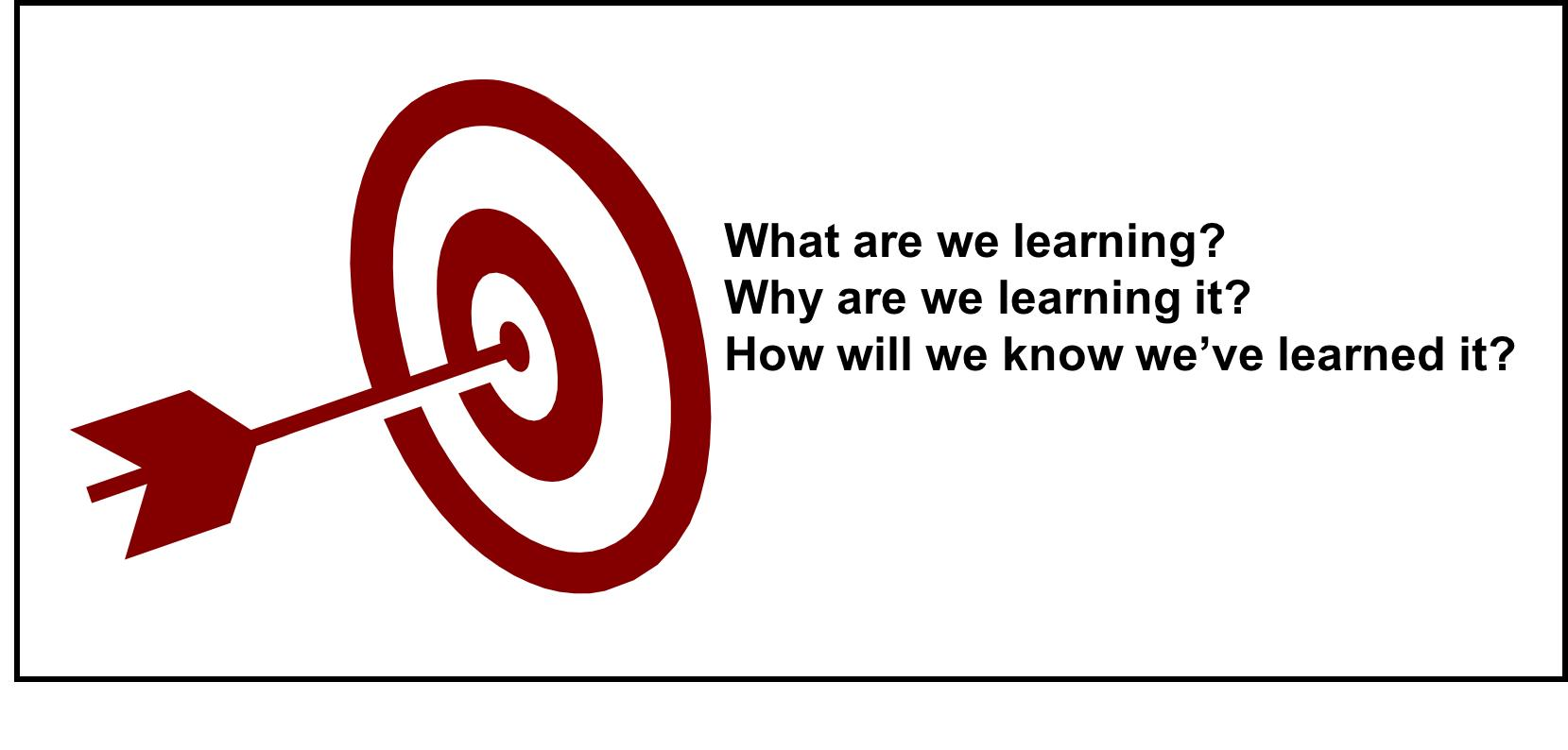 5/12/2021
10
Learning Targets
If my goal of training is to make sure my 
Families are better informed on the topic of: Self-determination 
I might present a 30 min presentation to include:
Benefits of self-determination skills
Ideas for teaching the skills at home
In order to measure what they know on these topics before I train (Pre)I will show them what I expect them to learn through I CAN statements:
I can list 2 reasons my child needs to be more self-determined.
I can describe 2 actions my child will work on to build his/her self-determination skills
5/12/2021
11
Learning Target Data
The questions I will use to measure their Pre and Post learning could be:
Which of these are likely to improve if your child is more self-determined?
Self-advocacy 
Independent skills 
Goal setting is important
They talk more
All of the above
My child can work on these two skills at home to be more self-determined:
_________________
_________________
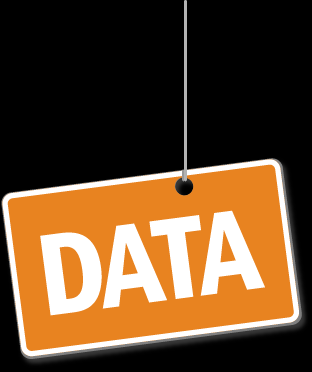 5/12/2021
12
Ongoing Support of Families
To ensure they use the new information I might:
Use a self-determination checklist (tool) during the training and show them how to use it to identify and complete skill-building at home
Offer to check on them throughout the year (benchmark checks) by phone or in person to share new ideas and support skill-building
Gather feedback from families to change or offer new supports so more families benefit from what is learned during the year.
5/12/2021
13
Timeline to Reach Goals
Be aware of reporting dates
October 15th
January 15th
April 15th
Set benchmarks to check on current status
2-3 that are asked about during reporting
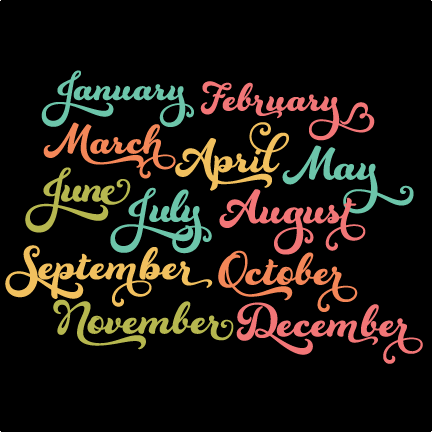 5/12/2021
14
Other Resources and Professional Development
Region meetings/other Parent Mentors
Local and region trainings/conferences
Local or district teams/boards
Other agencies
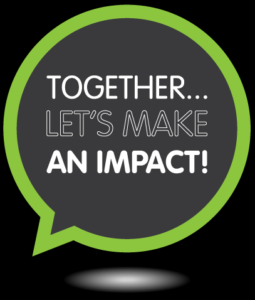 5/12/2021
15
Questions
List two tools that may help you (with your administrator and partners) select a target group or additional partners. 

T or F : A learning target will help me measure if I have informed my families so they can use the materials when working with their child and/or partners.

List two actions you will take while working with families.
5/12/2021
16
Part 2
Learning Targets
I can summarize the importance of benchmark checks during the work with partners and families this year.
I can describe the link between learning outcomes, action outcomes, and student outcomes.
I can list at least one student outcome that relates to the initiative I will work on this year.
5/12/2021
18
Questions
A benchmark can help me to decide how I might need to _________ my work to better meet the needs of the families I am supporting. 
When I know my families have learned what they need to know, I can __________ them to complete __________ intended to assist their child succeed. 
What is an example of a student outcome you will look for when working with families to improve graduation rates?
5/12/2021
19
Reporting Your Success
Anecdotal Details
Benchmark Checks and Changes to the Work
Obstacles and Solutions
Linking Outcomes
Learning
Action
Student
Building Capacity
5/12/2021
20
Your Story Telling
How did this come about?
What/who were some of the contributors?
Tell me more about that?
Why was that important?
Explain how you made that work?
Pick a Partner
Build a Story
5/12/2021
21
Asking Yourself Questions to Reflect and Ensure Replication
Authentic Stakeholder Engagement Tool
Benchmark Checks
What can I ask myself about the work?
What are families telling me?
What does the data say?
Not Just
A Date
5/12/2021
23
My child’s current performance and progress toward graduation are clearly communicated.
Pre-survey
Post-survey
5/12/2021
24
Changes to the Work
Listening to feedback, data, and partners
Go a different direction
Use a different tool
Change partners; add partners
Change in timeline
Change of focus area
5/12/2021
25
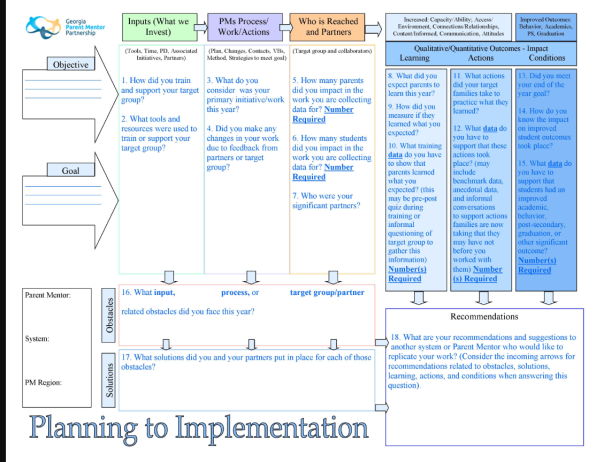 Measuring the Impact
Sharing Outcomes
Learning Outcomes
New knowledge + Old knowledge
Measured prior to learning and after learning session
Easiest outcome to get 100%
May occur individually or in large groups
Select learning targets that go along with the two vital behaviors you will support families complete
VB – Use a transition checklist to complete task….
L.T. – I can identify 2 transition task to complete with my child 
Pre/Post Question – What is one example of a task your child needs to complete before he/she exits high school?
5/12/2021
27
Action Outcomes
Once you know they have the KNOWLEDGE now you can ASK them to do something with it  
            The Action = The Vital Behaviors

What repetitious task will they complete to help them realize the importance of what they learned that you have specifically linked to their student’s success?
Benchmark data
End-of-the-year data
5/12/2021
28
Student Outcome Research
When families are equipped with tools/skills to interact with school teachers and staff, then they can address their concerns about student performance, help student prepare for assessments, and interpret assessments information to improve student achievement. Appleseed
When youth are exposed to a range of experiences, they are better able to identify and attain career goals. NCWD-Youth
5/12/2021
29
Student Outcomes
What will the actions that families and students take together do for the student in the short term or long term?
Improve academics, behaviors, or attendance
Improve transition outcome
Improve graduation/grade outcome
Acquired job, skill, mentor, or accomplishment

Consider the pre-data and how you will acquire post-data
5/12/2021
30
Obstacles and Solutions
Families struggling to complete the vital behaviors responded positively to the training they received from families successful in completing vital behaviors
While seeking buy-in of partners it was important to provide feedback often to keep everyone informed
Low expectations were replaced with empowerment as students gained new skills
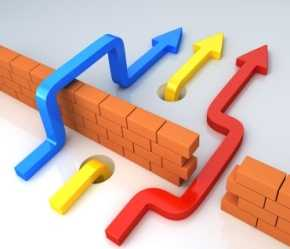 5/12/2021
31
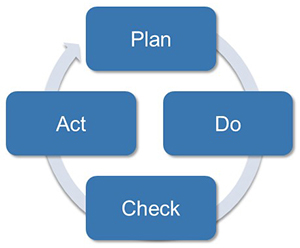 Obstacles and Solutions
Families struggling to complete vital behaviors were offered extra practice sessions
Families who were not able to attend the trainings were trained by contacting parent by phone or home visit
Students were not educated about their disability so talking in terms of strengths and challenges helped families understand how they could start conversations with their child about why they had an IEP team
5/12/2021
32
The End Result Leads the Work
What RESULTS do you plan to see due to what you have 
Learned
Taught
Supported
Partnered with others on
Collected data for
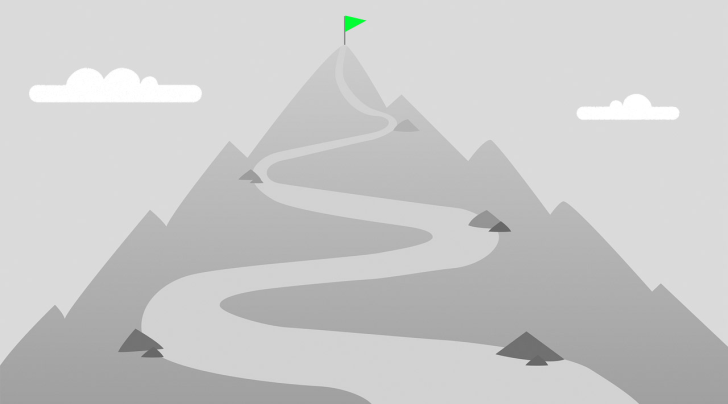 5/12/2021
33
Best Practice Summaries
Graduation
IEP Participation/Self-determination
Post-secondary Success
Partnerships
5/12/2021
34
Building Capacity
Go Beyond current Target Group
Go Beyond Limited Partners
Go Beyond Individual Initiative
Go Beyond One Year Plan
5/12/2021
35
Building Capacity
Improving communication and information sharing 
Improving engagement of volunteers and partners 
Shared leadership
Effective use of technology and media outlets
Improving how team measures outcomes
Improved skills, strengths, and knowledge
Greater impact and success
5/12/2021
36
Questions
A benchmark can help me to decide how I might need to _________ my work to better meet the needs of the families I am supporting. 
When I know my families have learned what they need to know, I can __________ them to complete __________ intended to assist their child succeed. 
What is an example of a student outcome you will look for when working with families to improve graduation rates?
5/12/2021
37
Questions and Thoughts
April Lee
leecrew555@gmail.com